SAFETY ENGINEERING
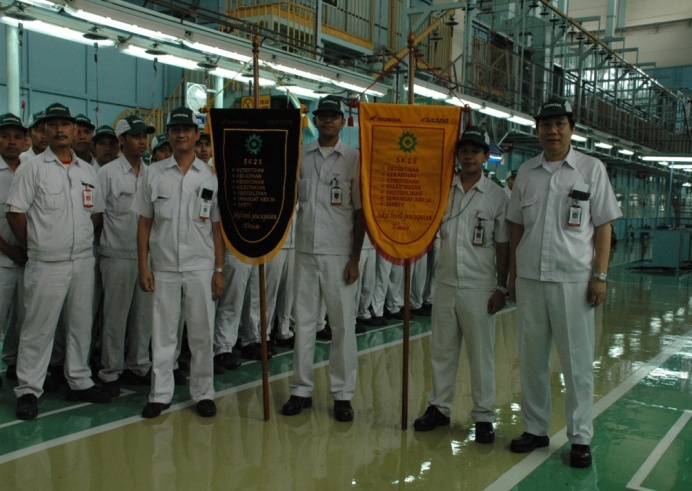 Disampaikan Oleh :
DR © Endah Fantini,A.md, S,T.,M.IKOM
Aktifitas
Gejala
- Tindakan tidak aman
( Unsafe Action )
- Lingkungan tidak aman
( Unsafe Condition )
- Lain – lain ( faktor alam )
( Others )
OVERVIEW
PENGENDALIAN KERUGIAN.
( Konsep Keselamatan dan Kesehatan Kerja ).
Bagaimana mengendalikan kerugian ?
Accident
- Kecelakaan
- Manusia
85%
- M/C
- Kebakaran
- Lingkungan
13%
- Peledakan
- Material
- Sistem Manajemen
2%
- Keracunan
- Komitmen Mgt
Dll
- Struktur organisasi
- S.O.P / I.K
- Pengawasan
- Dll
5K2S
GAMBARAN UMUM

PABRIK DAN KANTOR YANG TIDAK MENERAPKANNYA, DENGAN MUDAH SEGERA DAPAT 
DIKETAHUI, YAITU DENGAN MELIHAT HITAMNYA WARNA TEMBOK-TEMBOK DIRUANGAN 
KARENA KOTOR, SAMPAH BERSERAKAN DILANTAI DAN DEBU MENEMPEL DIMANA-MANA.
SUKU CADANG, KOTAK-KOTAK TEMPAT SUKU CADANG SERTA LAINNYA DILETAKKAN
BEGITU SAJA DILANTAI, DIDEPAN TANGGA NAIK ATAU DIDEPAN LIFT, SEHINGGA MENG-
GANGGU JALAN ORANG DAN SERINGKALI KERETA TEMPAT SUKU CADANG HARUS LEWAT
DIANTARA BARANG-BARANG YANG BERSERAKAN.
PERALATAN-PERALATAN YANG BARU DIBELI SAMA SEKALI TIDAK PERNAH DIRAWAT DAN
DALAM WAKTU SINGKAT KALAU PERALATAN ATAU BARANG-BARANG TADI DIJADIKAN
SATU PENEMPATANNYA DENGAN YANG JELEK ATAU SUDAH LAMA TIDAK DIPAKAI, MAKA
MASUKLAH BARANG-BARANG YANG BARU DIBELI TADI DALAM KATEGORI BARANG YANG
TIDAK BERGUNA. DALAM KEADAAN SEPERTI INI SEMANGAT UNTUK BEKERJA MENURUN
DAN KARYAWAN TIDAK BERGAIRAH
5K2S
SASARAN UMUM

MENINGKATKAN KUALITAS, PRODUKTIFITAS,  KUALITAS LINGKUNGAN HIDUP, 
KESELAMATAN STANDAR KERJA, PENGHEMATAN, PENJUALAN DAN KEPUASAN 
PELANGGAN.
SASARAN KHUSUS

MELINDUNGI SERTA MENGAMANKAN SELURUH SUMBER DAYA YANG DIMILIKI OLEH PERUSAHAAN BERUPA FISIK( BANGUNAN, MESIN, PERLATAN, BAHAN SUKU CADANG, SUKU CADANG DAN UNIT JADI ) DAN MANUSIA DARI ANCAMAN BAHAYA-BAHAYA, KERUSAKAN, KEBAKARAN, KECELAKAAN, KERACUNAN, PELEDAKAN, PENYAKIT AKIBAT KERJA AGAR DAPAT DIDAYA GUNAKAN SEMAKSIMAL MUNGKIN SESUAI DENGAN RENCANA PERUSAHAAN.
* Pisahkan mana barang yang perlu dan tidak perlu,
                   jangan meletakkan barang yang tidak perlu ditempat kerja
KETERTIBAN.
* Merapikan dan mengatur barang – barang agar mudah ditemukan 
dan mudah diambil pada saat dibutuhkan.
KERAPIHAN.
* Membersihkan lingkungan kerja yang bebas dari
 debu,sampah dan kotoran.
KEBERSIHAN.
* Memelihara dan melestarikan apa yang telah ada. 
                                      Melaksanakan tertib,rapi dan bersih,maka kita sudah memelihara 
dan melestarikan keadaan yang telah baik.
KELESTARIAN.
* Memahami dan melaksanakan aturan – aturan/
           ketentuan - ketentuan yang telah disepakati bersama.
KEDISIPLINAN.
* Partisipasi aktif dari semua tingkat jajaran karyawan 
              disertai usaha untuk selalu meningkatkan hasil yang  optimal
SEMANGAT KERJA.
* Selalu memelihara Keselamatan dan Kesehatan Kerja dengan 
                                     memahami cara kerja yang benar dan aman serta menggunakan perlengkapan kerja yang telah ditentukan.
SAFETY.
5 K 2 S
Indonesia
5 K
Ketertiban,Kerapian,Kebersihan,Kelestarian,Kedisplinan
5 R
Ringkas,Rapi,Resik,Rawat,Rajin
Inggris
5 C
Clear Out,Configure,Clean,Conform,Custom.
Amerika
5 C
Clear Out,Configure,Clean,Conform,Custom.
Jepang
5 S
Seiri,Seiton,Seiso,Seiketsu,Shitsuke.
Aussortieren Unnotiger Dinge,
5 A
Jerman
Aufraumen,Arbeitsplatz Sauber Halten,
Anordnungen Zur Regelmachen,Alle Punkte
Einhalten Und Standart Verbessern
BEBERAPA ISTILAH TERKAIT 5K
( Saat ini telah menjadi budaya industrial universal )
NEGARA
ISTILAH/
SINGKATAN
KEPANJANGAN
Apakah 5S/5K ?
Seiri = Ketertiban
Seiton = Kerapihan
Seiso = Kebersihan
Seiketsu = Kelestarian
Shitsuke =Kedisiplinan
SEIRI / KETERTIBAN
Seiri => Menjaga Ketertiban => Pemilahan Barang
Memilah barang/alat sesuai dengan kebutuhan.
Yang perlu disimpan, yang tidak perlu dibuang.
KETERTIBAN & IMPLEMENTASI
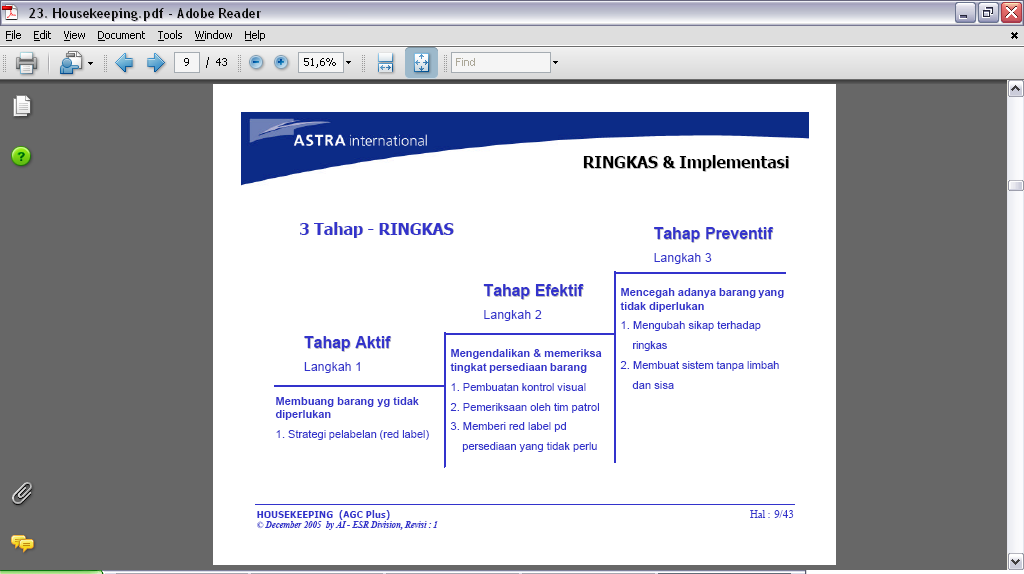 KETERTIBAN (TAHAP AKTIF)
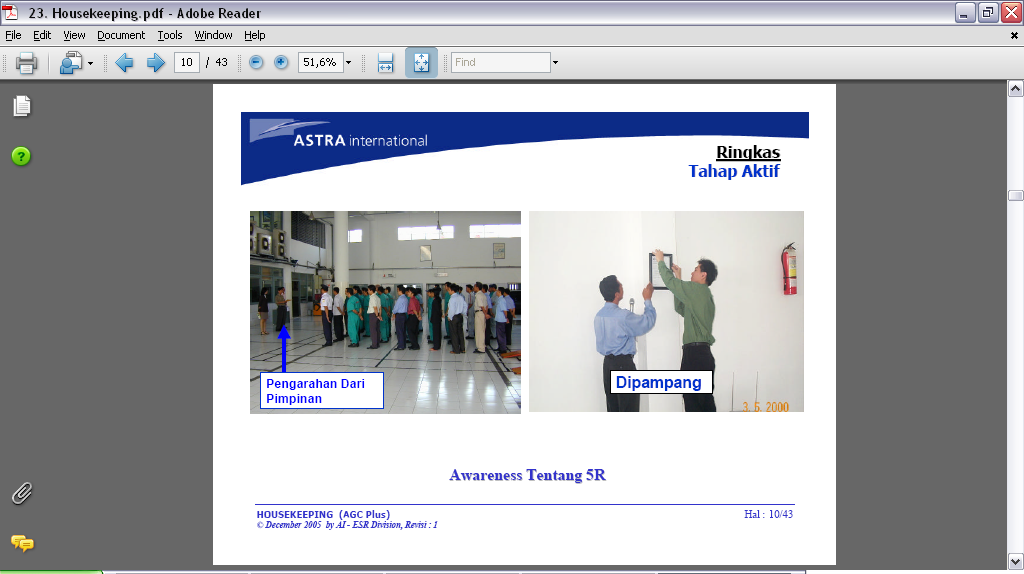 AWARENESS TENTANG 5K2S
KETERTIBAN (TAHAP AKTIF)
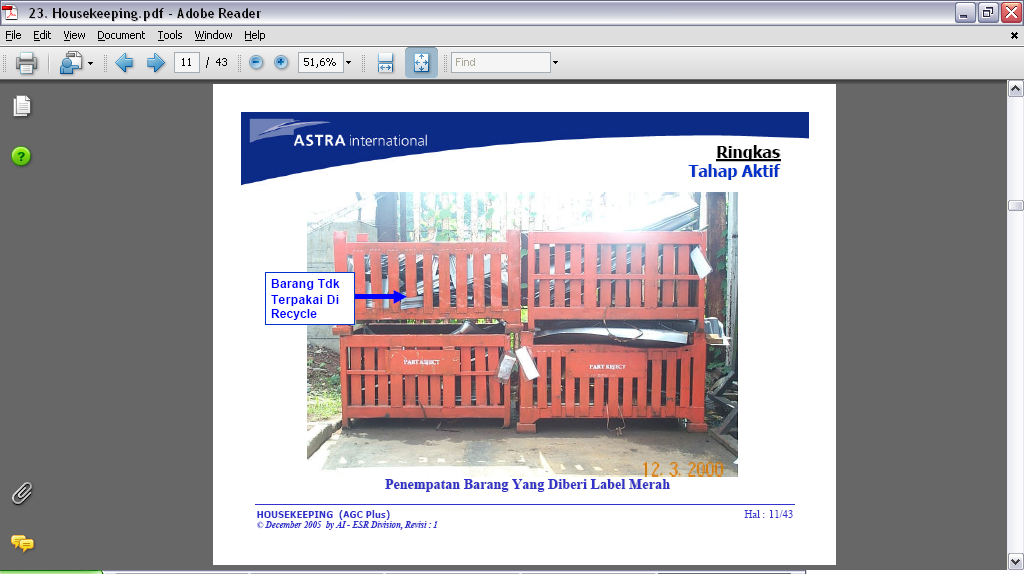 KETERTIBAN (TAHAP EFEKTIF)
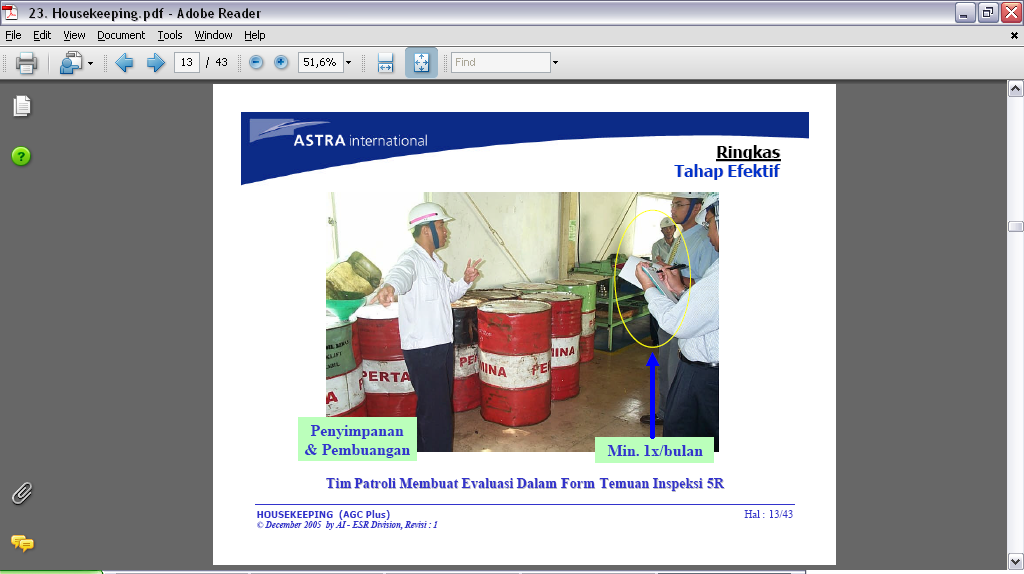 TIM PENILAI MELAKUKAN PEMERIKSAAN 1X / BULAN
KETERTIBAN (TAHAP PREVENTIF)
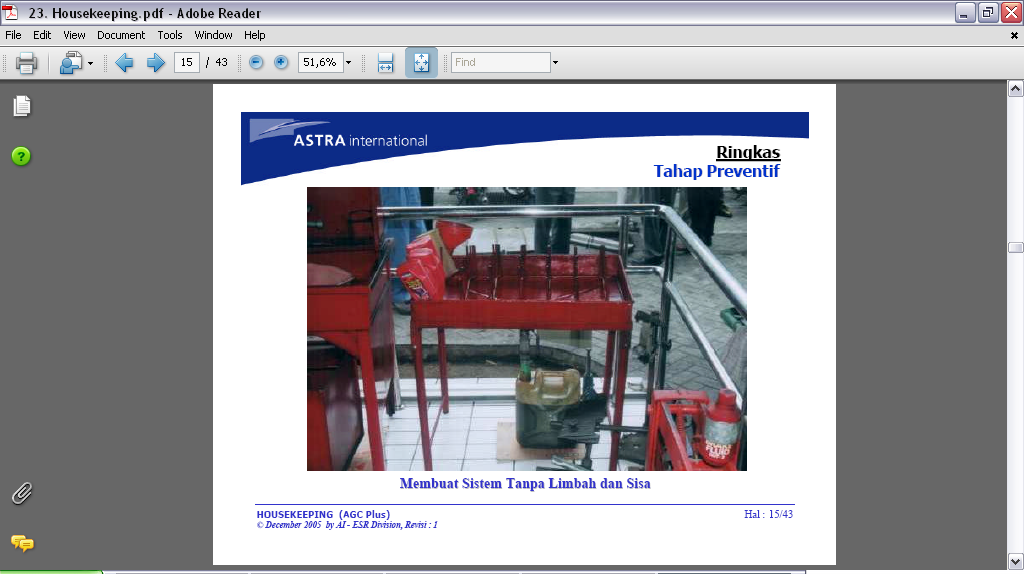 SEITON = KERAPIHAN
Seiton => Menjaga Kerapihan => Penataan Barang


Menata/menyusun barang yang diperlukan agar mudah untuk digunakan dan tidak menjadi beban lokasi.
KERAPIHAN & IMPLEMENTASI
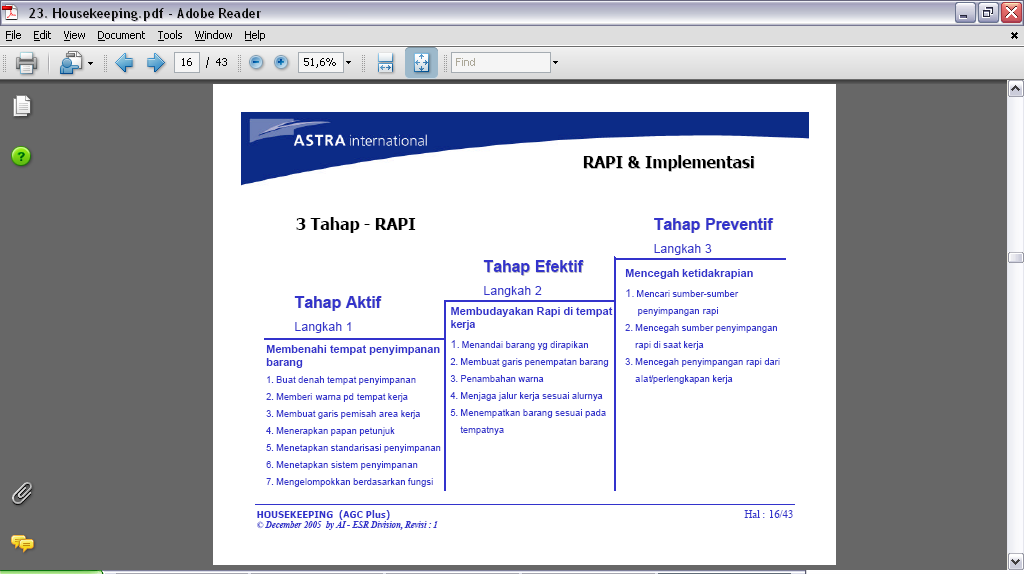 KERAPIHAN (TAHAP AKTIF)
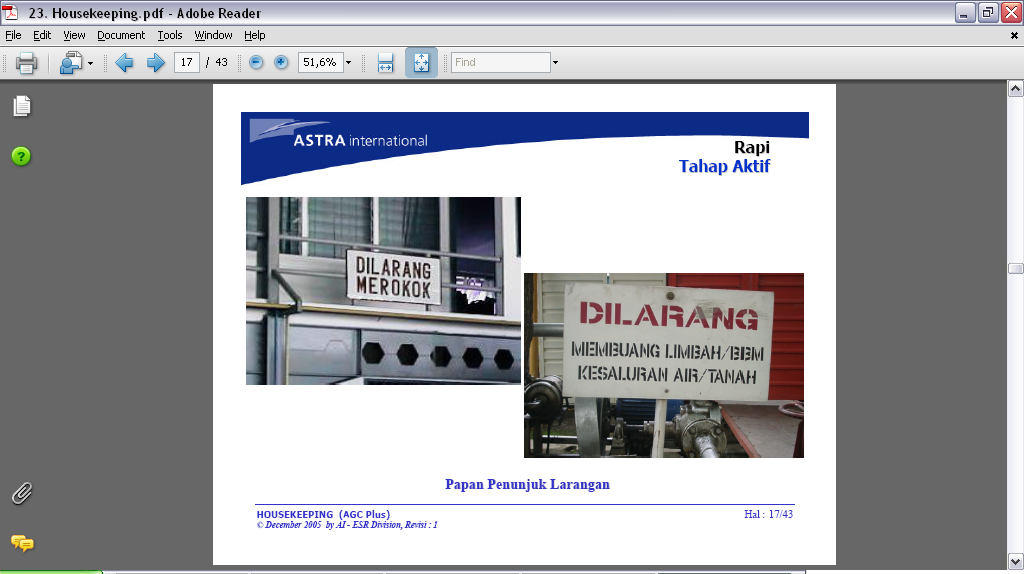 KERAPIHAN (TAHAP AKTIF)
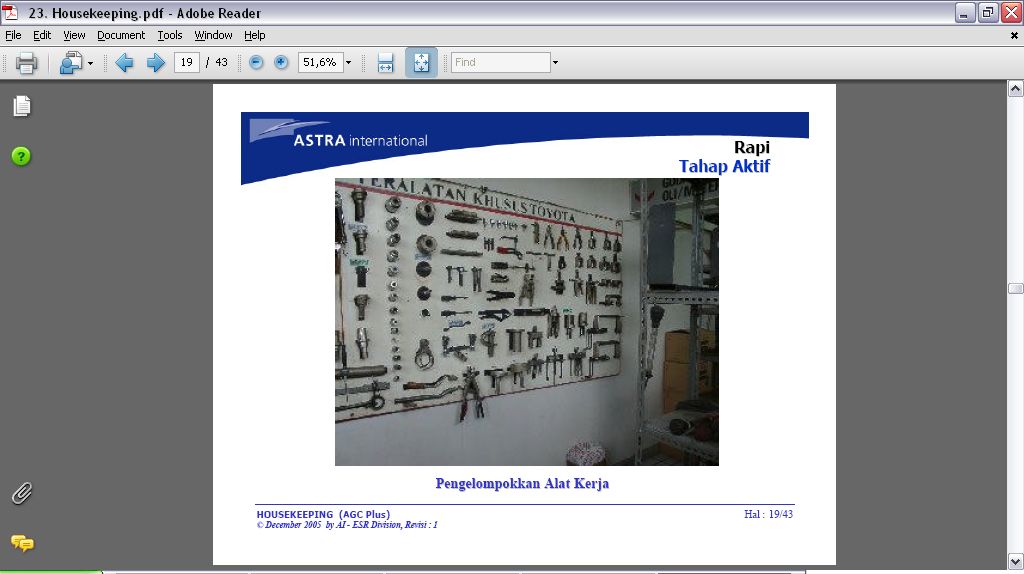 KERAPIHAN (TAHAP EFEKTIF)
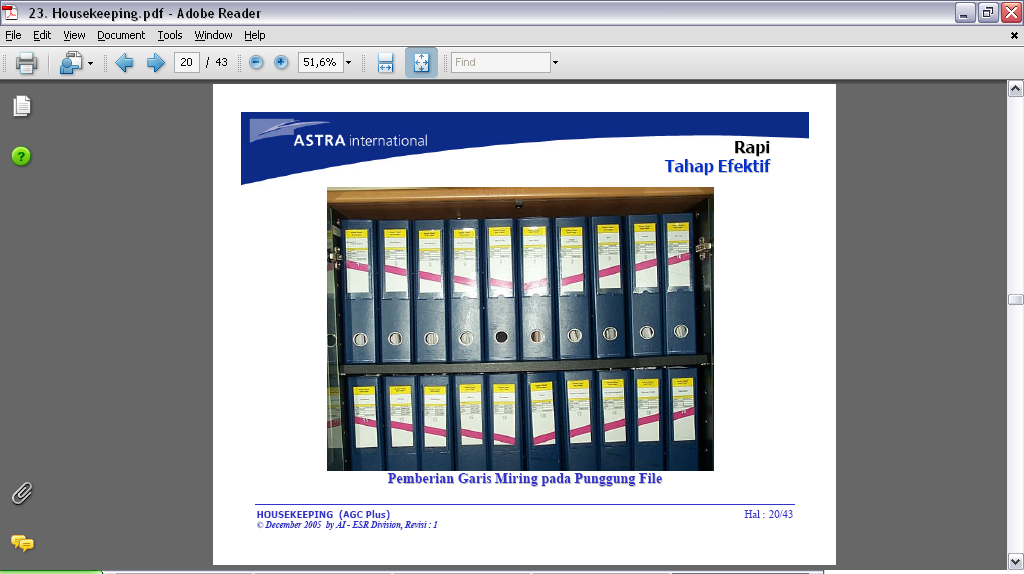 KERAPIHAN (TAHAP EFEKTIF)
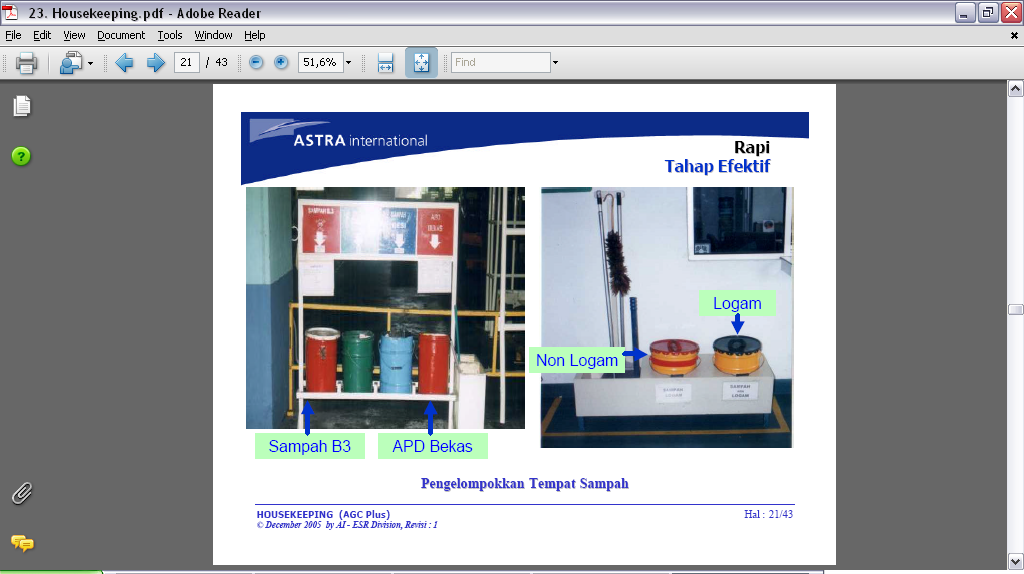 KERAPIHAN (TAHAP EFEKTIF)
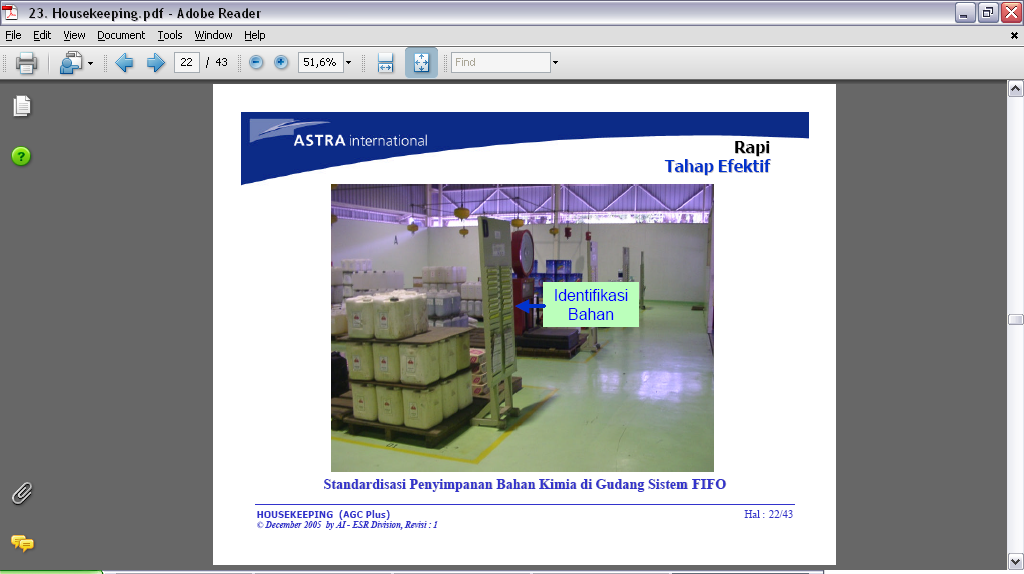 SEISO = KEBERSIHAN
Menjaga kebersihan dalam pelaksanaan ketertiban dan kerapihan.

Membiasakan diri membersihkan barang dan tempat kerja setiap waktu.
KEBERSIHAN & IMPLEMENTASI
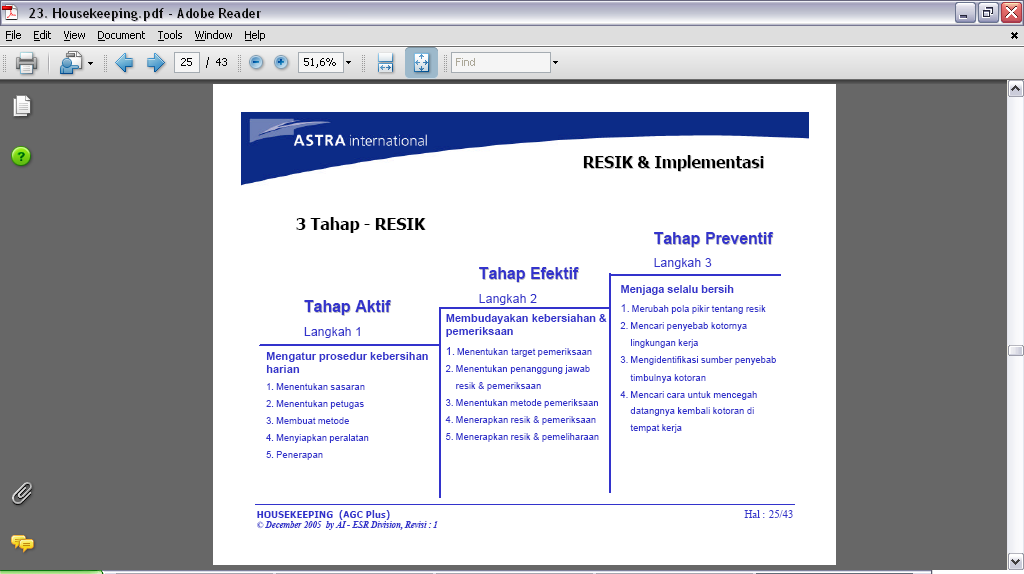 KEBERSIHAN (TAHAP AKTIF)
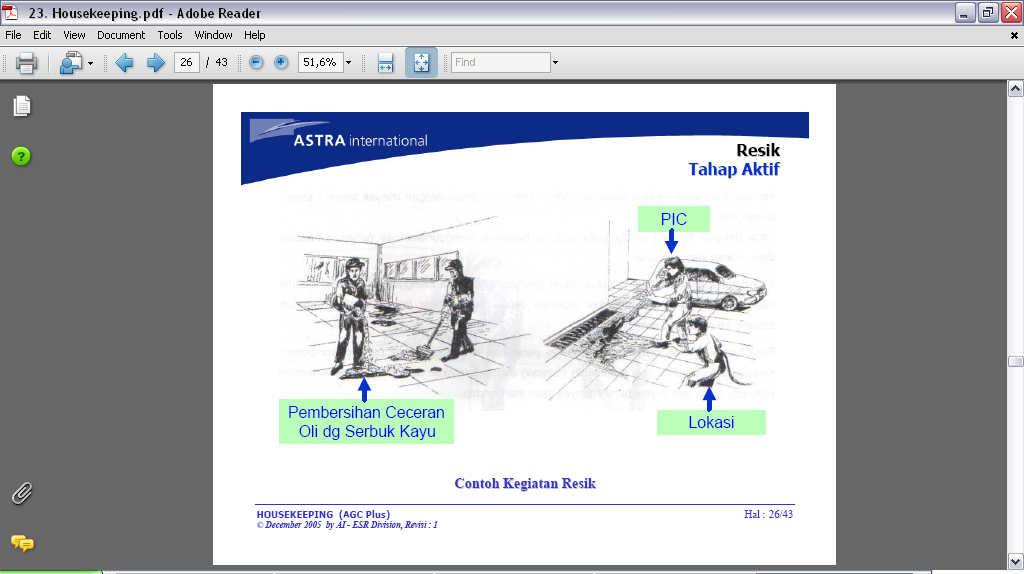 KEBERSIHAN (TAHAP AKTIF)
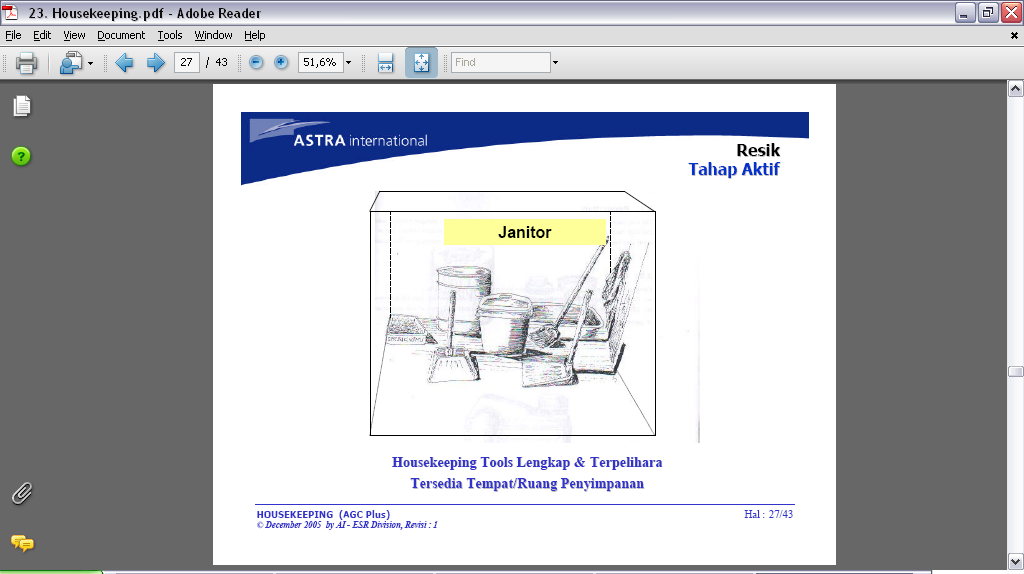 KEBERSIHAN (TAHAP EFEKTIF)
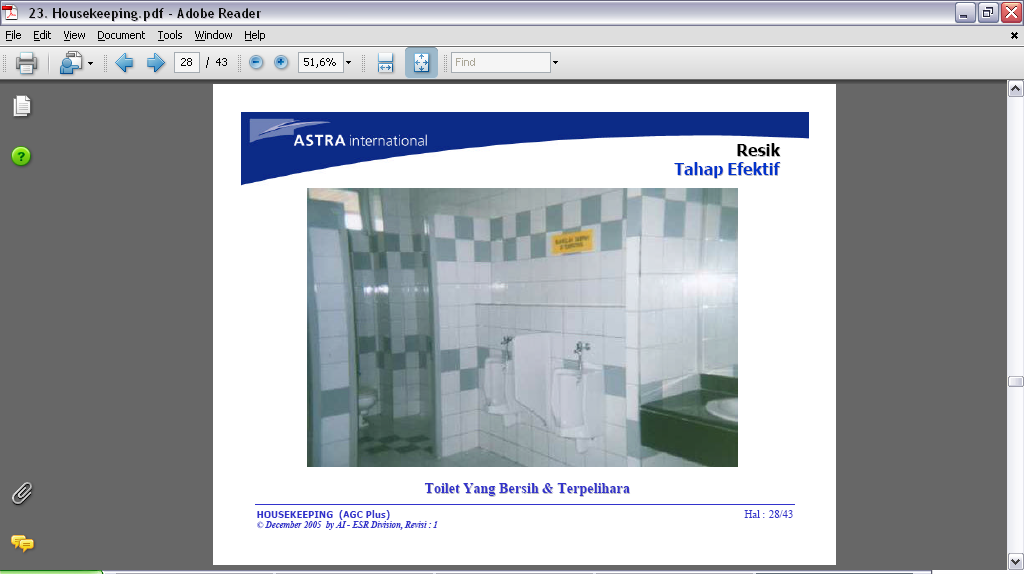 SEIKETSU = KELESTARIAN
Seiketsu => Menjaga Kelestarian => Mengusahakan Pemantapan

Pemantapan, kondisi dimana ketertiban, kerapihan dan kebersihan selalu dilaksanakan dan dijaga kelestariannya dan tetap terpelihara.
KELESTARIAN & IMPLEMENTASI
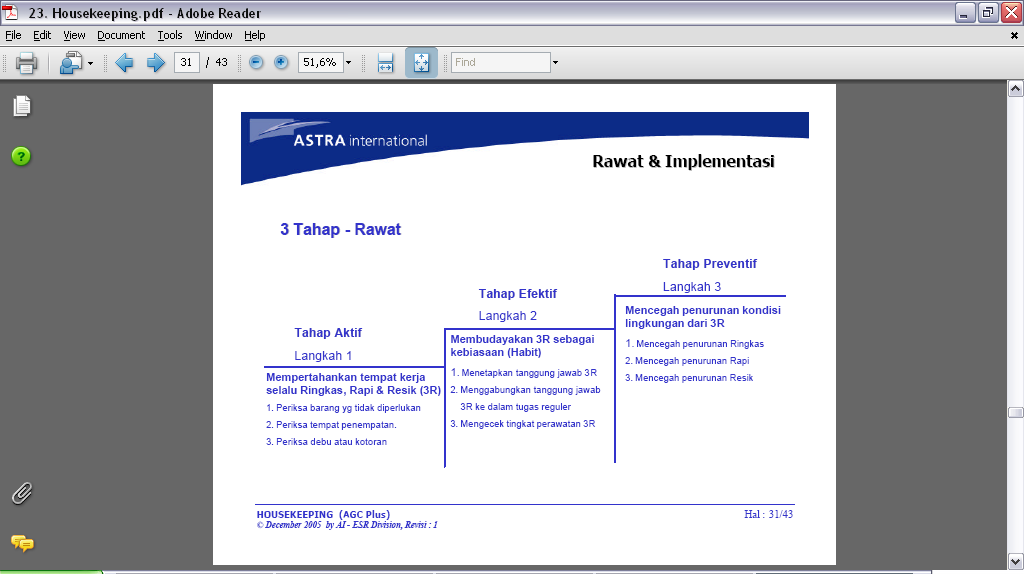 KELESTARIAN (TAHAP AKTIF)
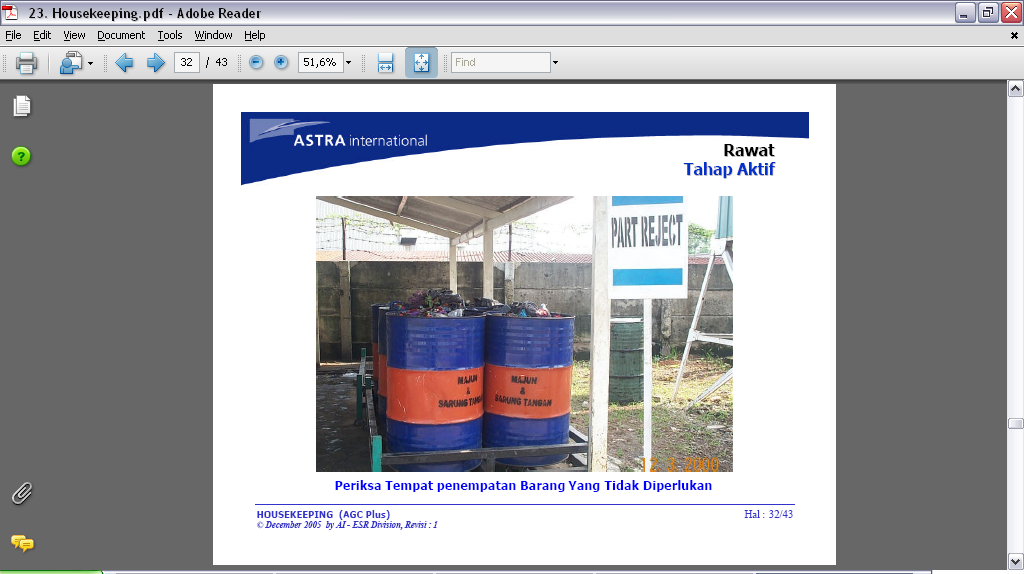 KELESTARIAN (TAHAP EFEKTIF)
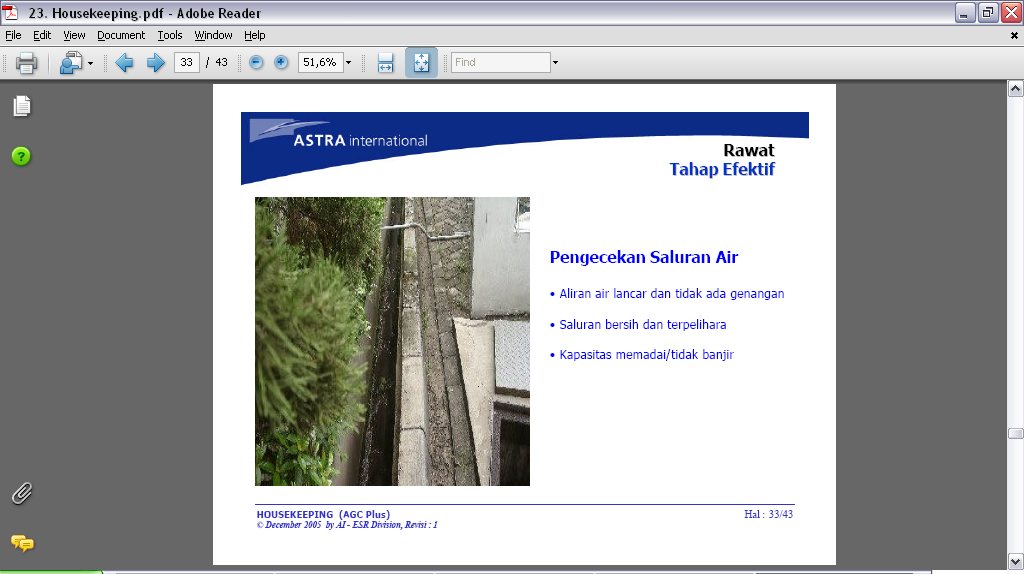 KELESTARIAN (TAHAP EFEKTIF)
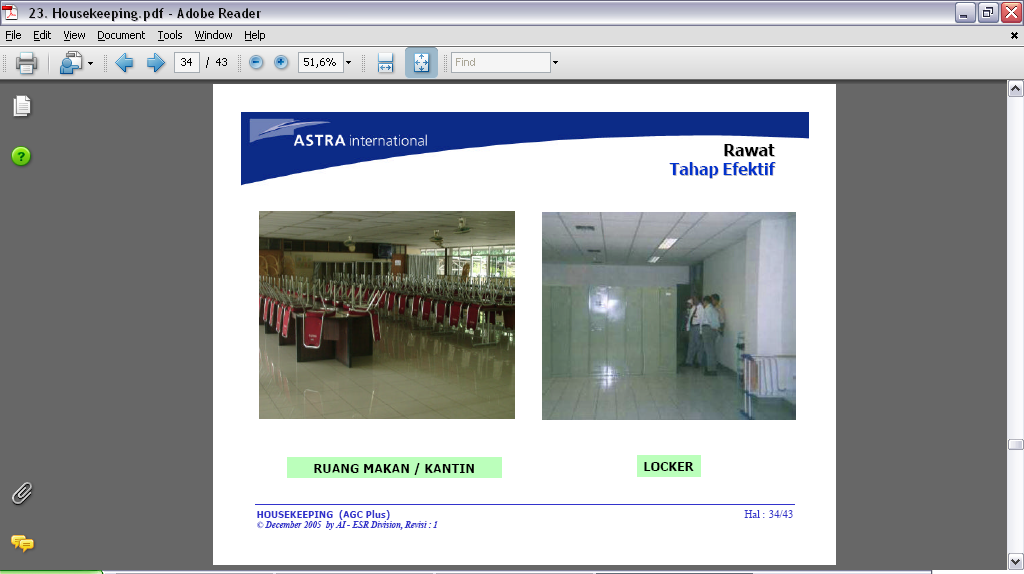 KELESTARIAN (TAHAP PREVENTIF)
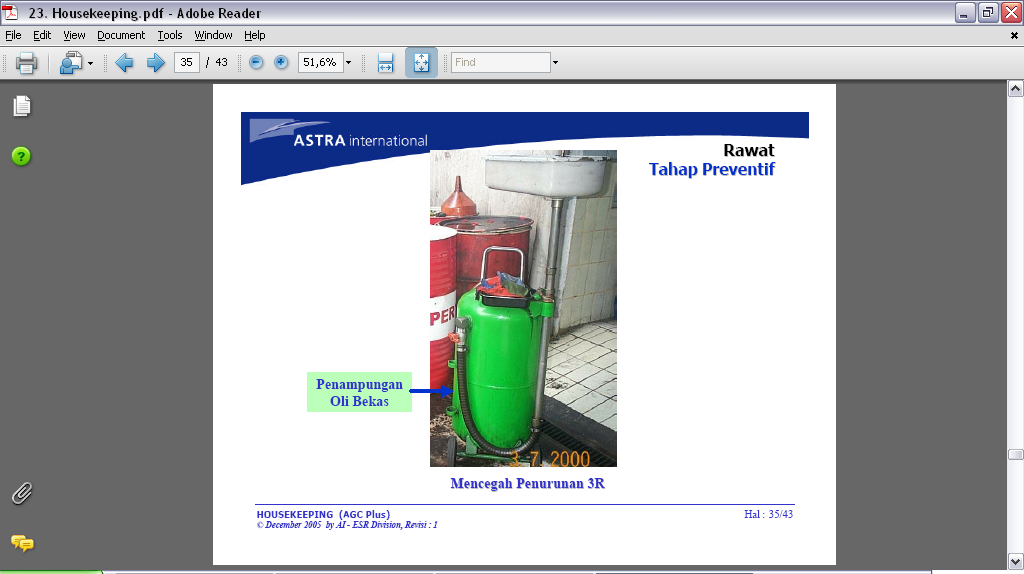 SHITSUKE = KEDISIPLINAN
Menjaga agar segala sesuatu yang telah ditetapkan berjalan dengan baik dan benar.

Mendisiplinkan diri untuk melaksanakan Seiketsu.
KEDISIPLINAN & IMPLEMENTASI
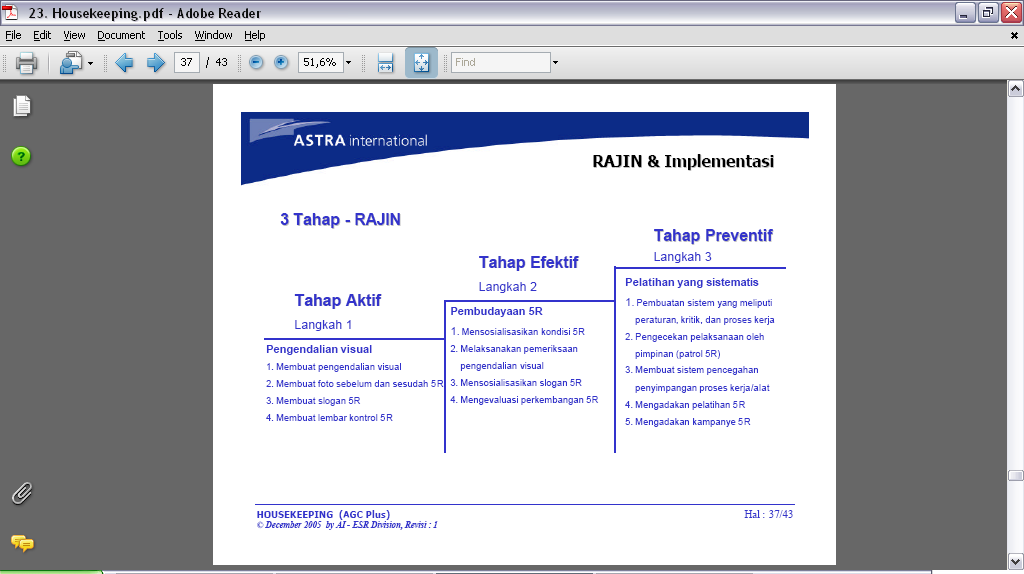 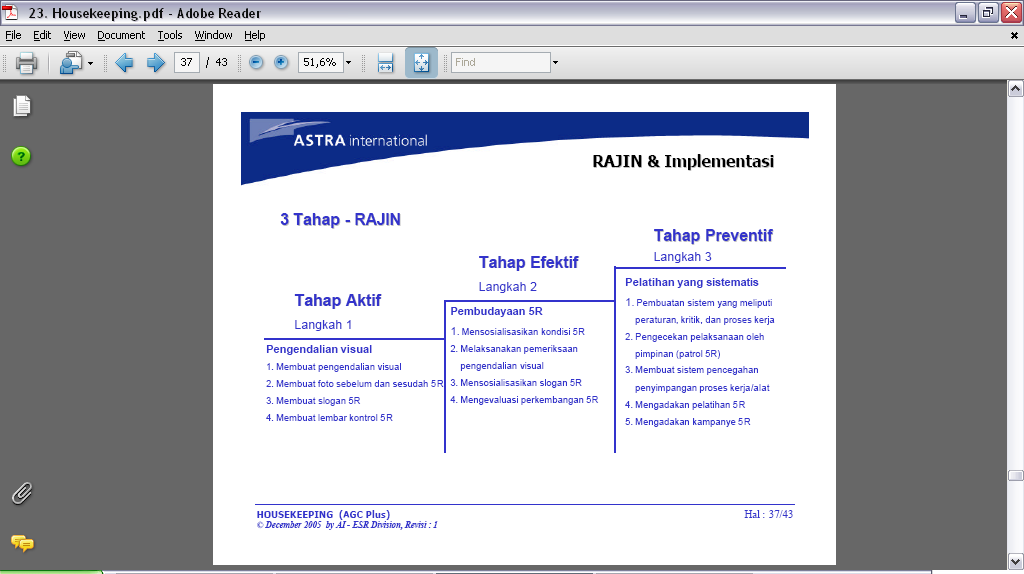 KEDISIPLINAN (TAHAP EFEKTIF)
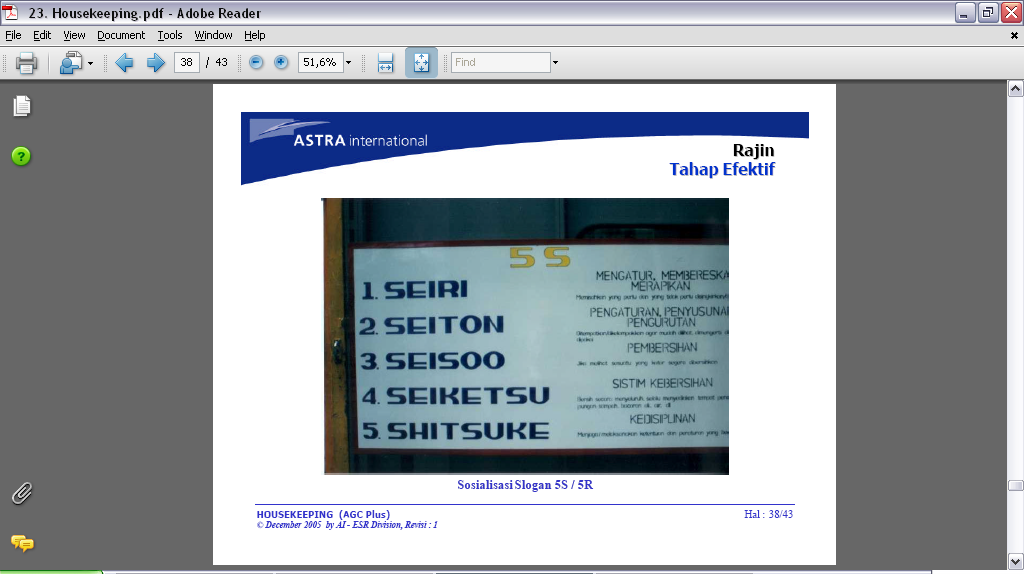 1. MENGURANGI BIAYA OPERASI.
Sekali suatu tempat kerja yang bersih telah terwujud,berarti tidak banyak 
   waktu yang diperlukan lagi sebagai usaha untuk menjaga kondisi tetap bersih.
2. MENINGKATKAN PRODUKTIFITAS.
Tidak ada kehilangan waktu akibat mencari bahan,alat,part dan 
kesulitan – kesulitan lain yang dapat mengganggu produksi.
3. MEMPERBAIKI KONTROL PRODUKSI.
Mudah untuk mengontrol bahan,part atau barang dari kehilangan
atau ketidakjelasan.
4. MENGHEMAT TEMPAT,PART DAN BAHAN.
Bahan – bahan yang tidak terpakai,termasuk barang – barang rusak dipisahkan
   dan ditempatkan ditempat yang semestinya/terpisah .
5. HEMAT WAKTU PRODUKSI.
Tidak memerlukan waktu untuk mencari alat,part dan bahan.
6. PENGGUNAAN TEMPAT/AREA YANG LEBIH BAIK.
Tempat yang bersih menjadikan para karyawan bebas bergerak,memudahkan
  pengoperasian peralatan – peralatan dan mesin .
MANFA’AT PELAKSANAAN 5K2S.
7. GANG/JALAN YANG TERBUKA.
Memungkinkan lalu - lintas yang lebih baik dan cepat dan terhindar dari tabrakan.
8. ANGKA KECELAKAAN RENDAH.
Ruang kerja yang cukup,mengurangi/menghilangkan akibat tersandung,
tergelincir,menabrak,kejatuhan dan tersangkut dengan benda – benda 
berbahaya yang dapat mengakibatkan luka - luka.
9. MENINGKATKAN MORAL KARYAWAN.
Kondisi yang bersih relatif bebas dari kecelakaan,mendorong karyawan berinisiatif melakukan perbaikan - perbaikan.
10. MENGURANGI BAHAYA KEBAKARAN.
Kebakaran terjadi/menjalar disebabkan karena kondisi/penataan ruangan/batas yang jelek,sehingga hal ini mendorong penataan ruangan yang lebih baik dan sangat penting untuk mencegah terjadinya kebakaran .